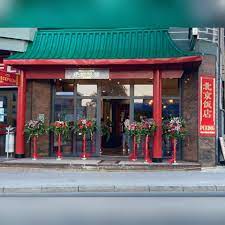 IUN: U KINESKOM RESTORANU


KINESKI RESTORAN PEKING
Učenici 7.a razreda, polaznici  Kineske napredne grupe (Andrej, Ivan, Filip i Leda) bili su u kineskom restoranu u utorak 2.svibnja 2023. sa svojom učiteljicom (lao shi Pan Li), Lidijom Pavlek!
Ručak su započeli sa predjelom, nastavili s glavnim jelom i završili sa desertom.
Evo jelovnika: 

                        菜单  JELOVNIK
  Predjelo:                                   Càidān
 春卷
Chūnjuǎn     PROLJETNE ROLICE                                                           饺子Jiǎozi             KNEDLE
Glavno jelo:
竹笋蘑菇汤
Zhúsǔn mógū tāng          JUHA S BAMBUSOM I GLJIVAMA               米饭           RIŽA
                                                                                                                   mǐfàn
脆皮鸭    HRSKAVA PATKA
Cuì pí yā                                        川菜鸡     PILETINA SECHUAN
                                                      Chuāncài jī                                                  宫保肉   SVINJETINA GONGPAO
                                                                                                                      Gōng bǎo ròu
 Desert: pohani sladoled i pohani ananas
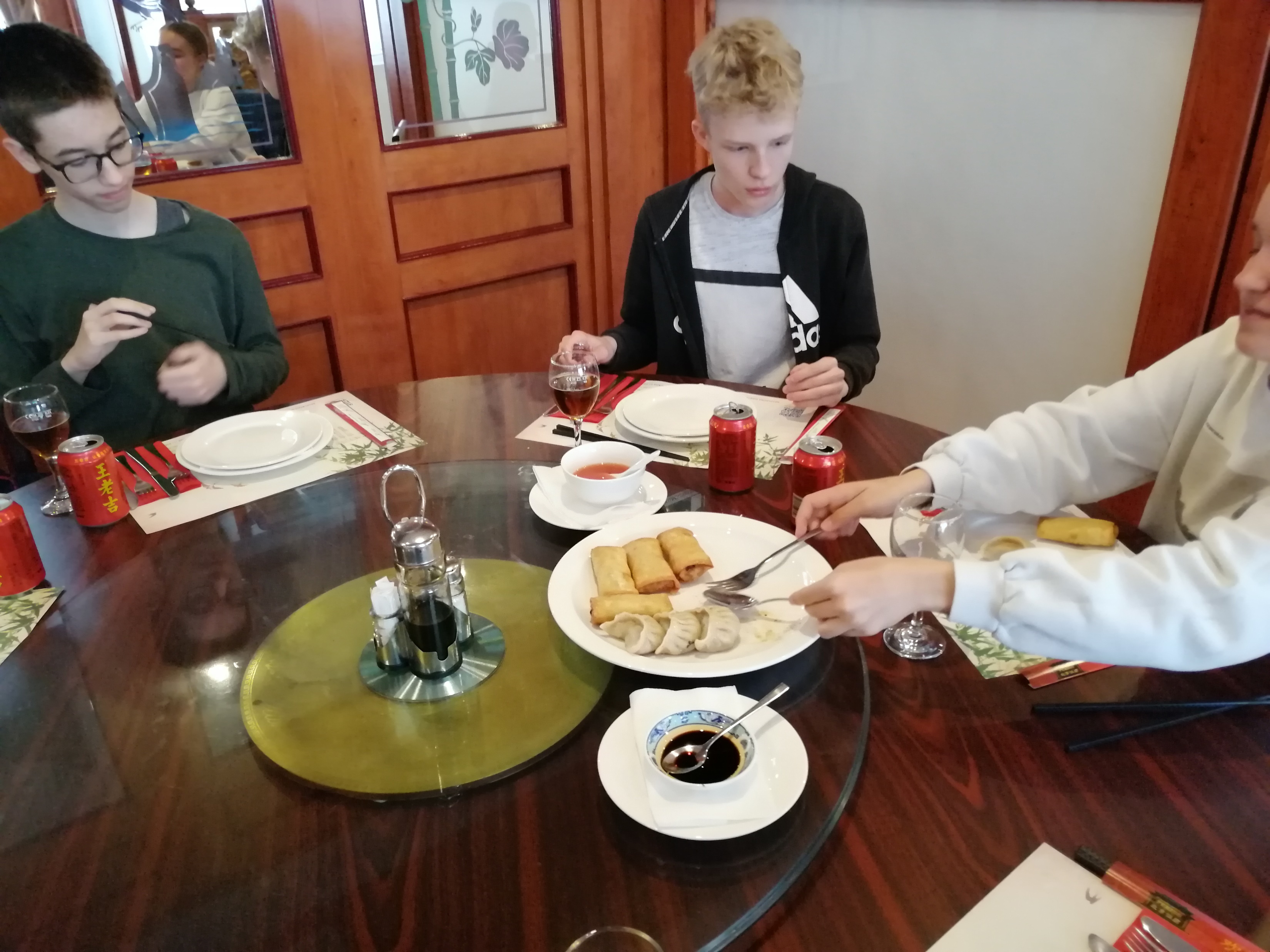 PREDJELO:
Proljetne
 rolice i 
knedle.
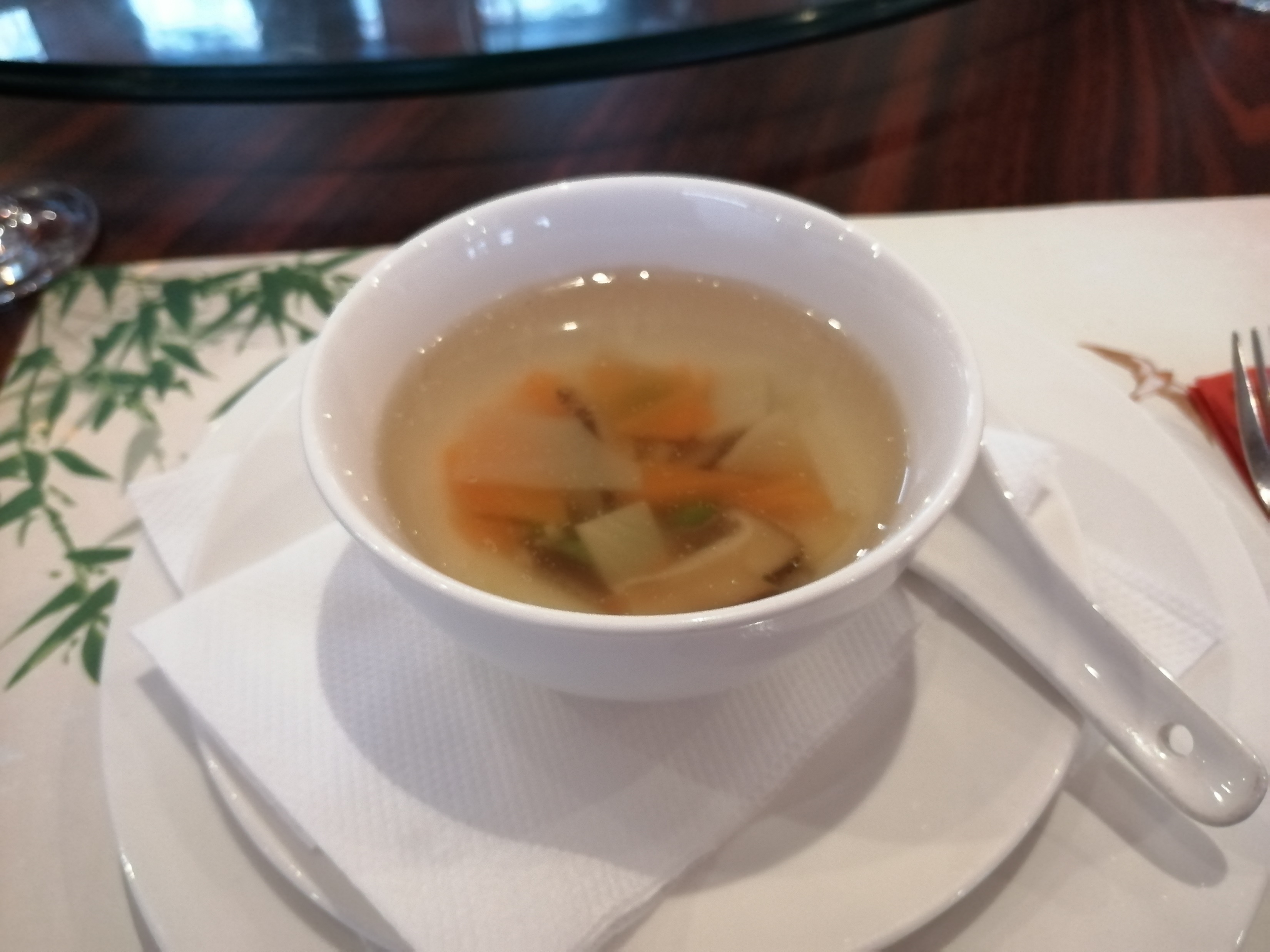 Juha s gljivama i bambusom.
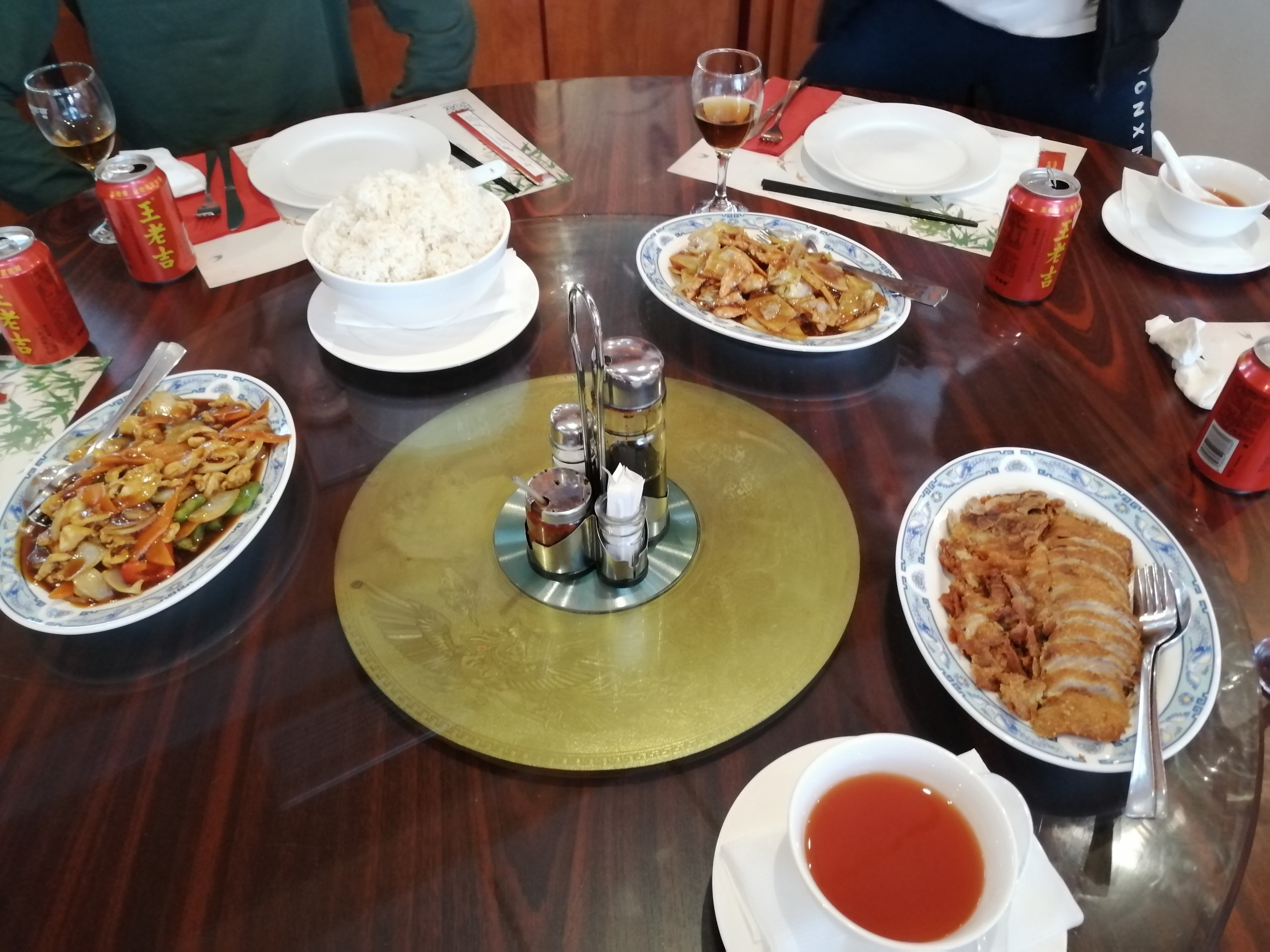 Glavno jelo: riža, 
patka, piletina i 
svinjetina.
Limenke su bile pune kineskog čaja, a ne piva.
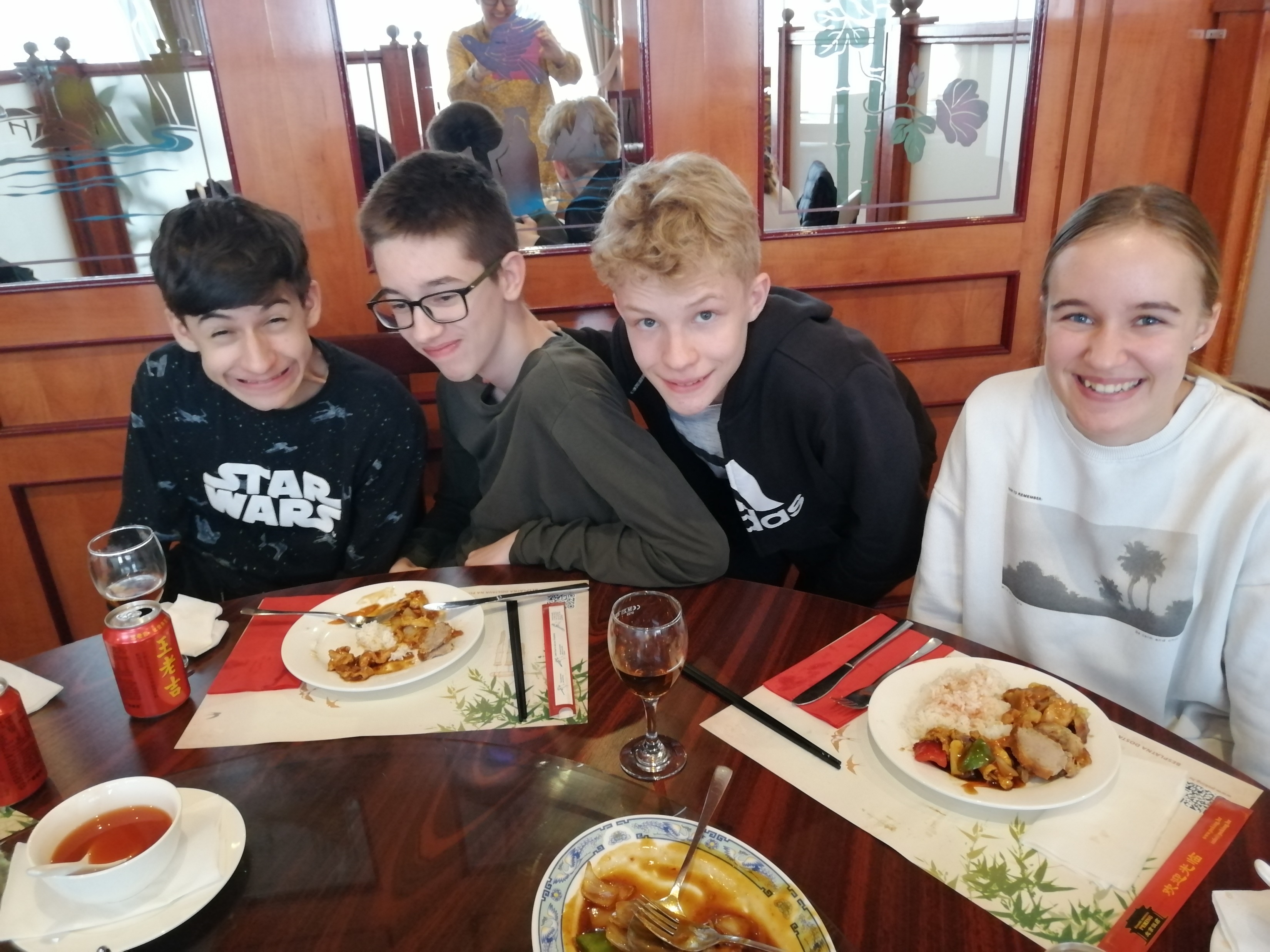 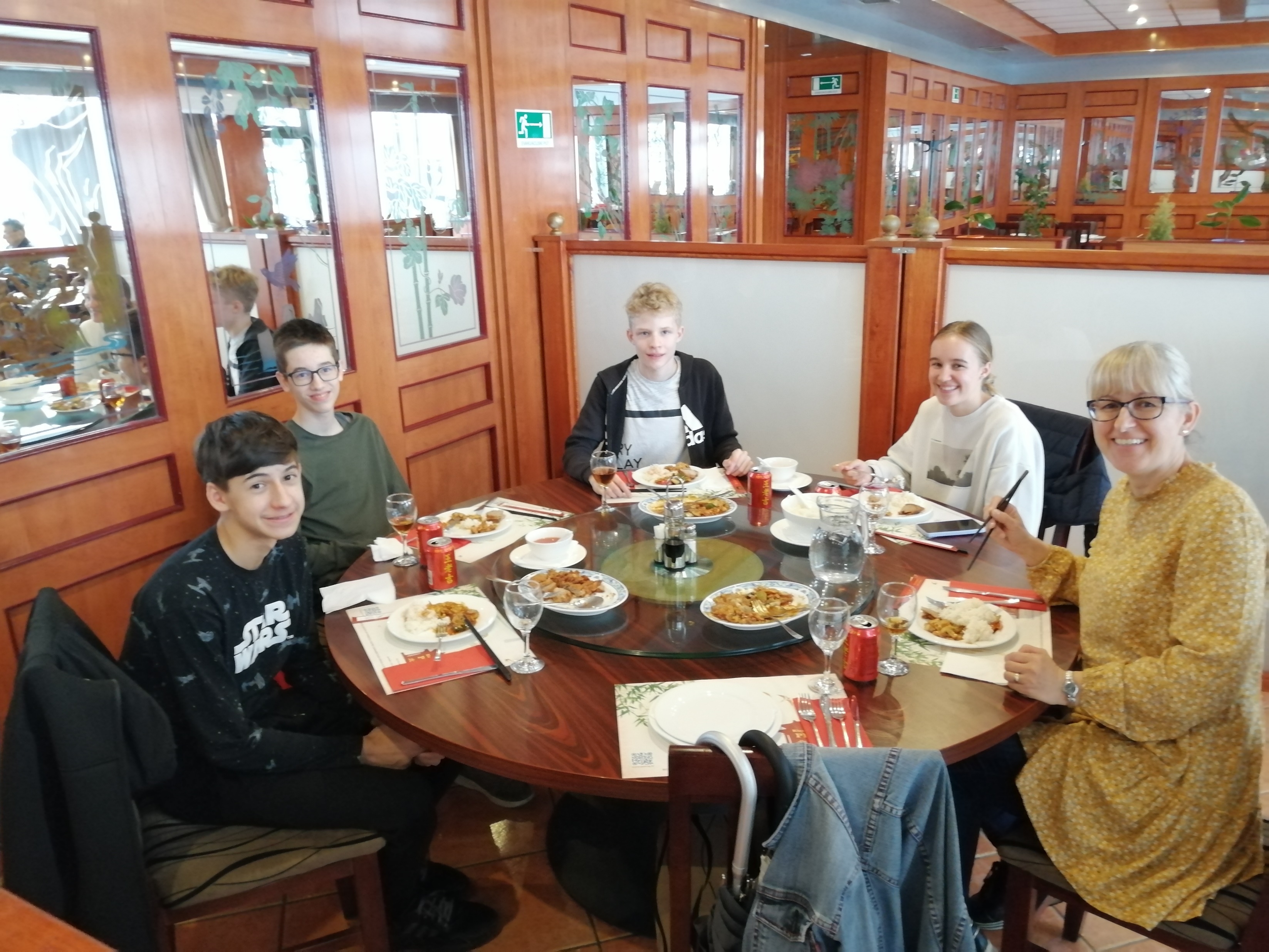 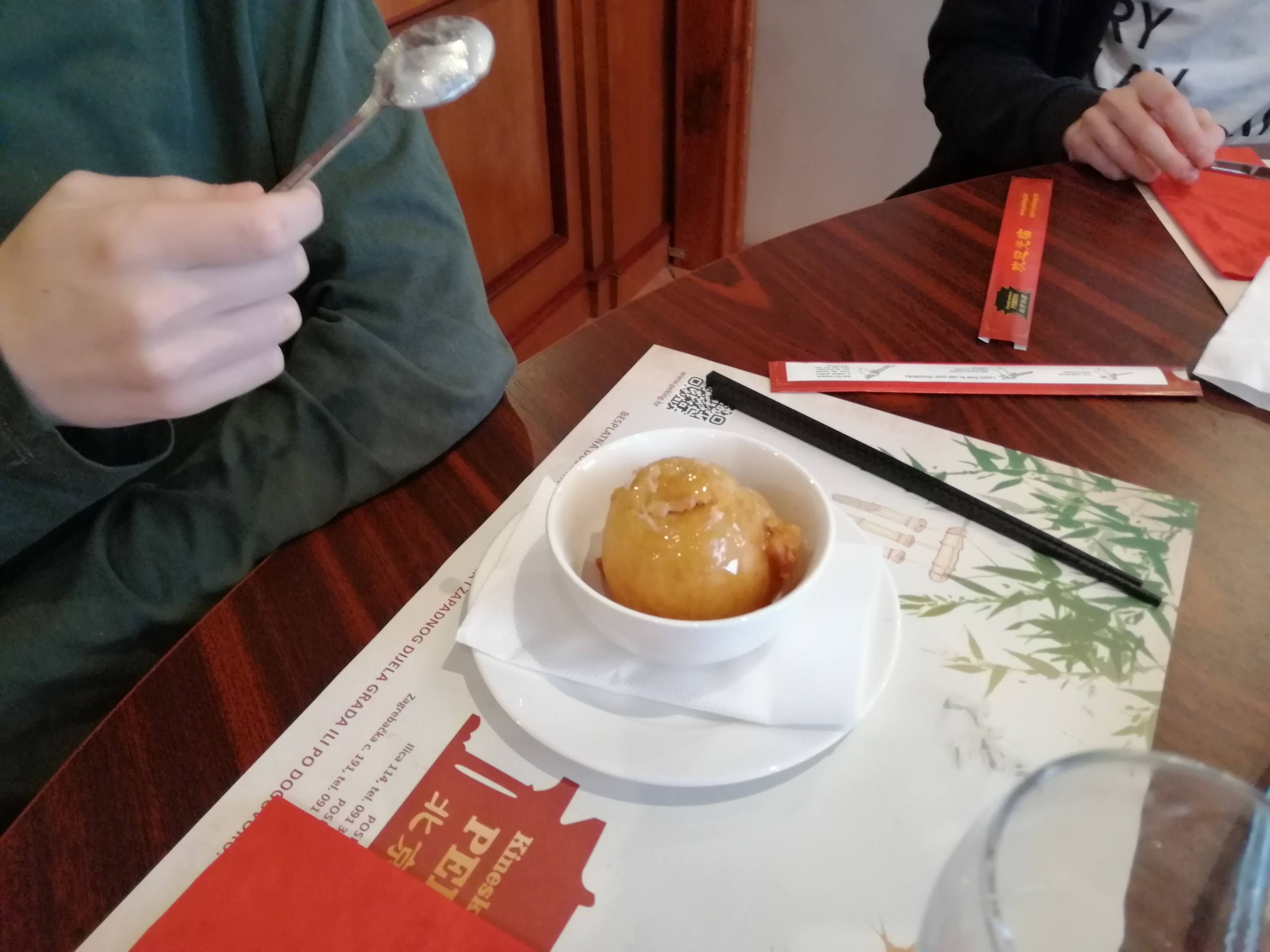 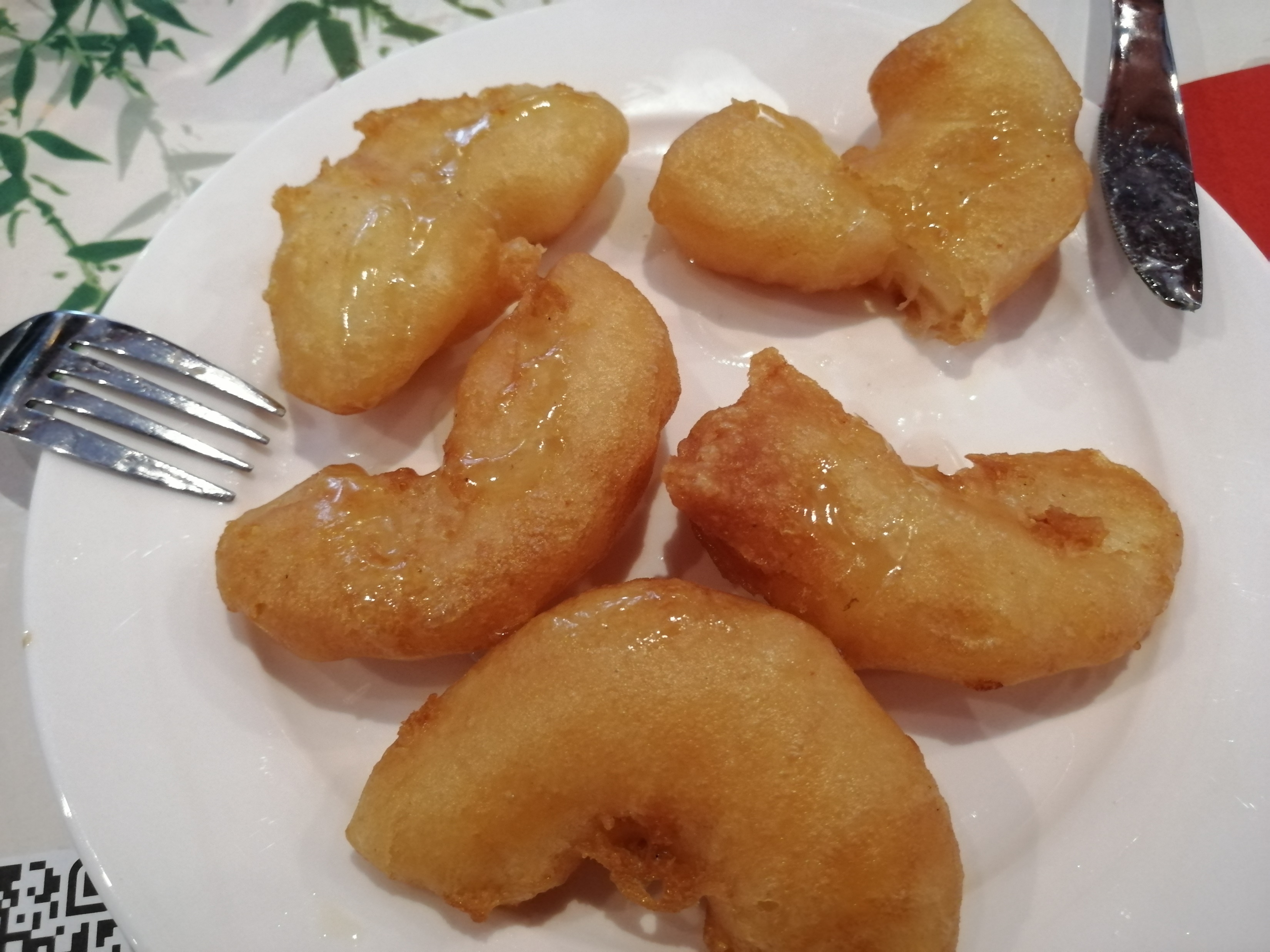 Završili smo sa desertom: pohani sladoled i pohani ananas.
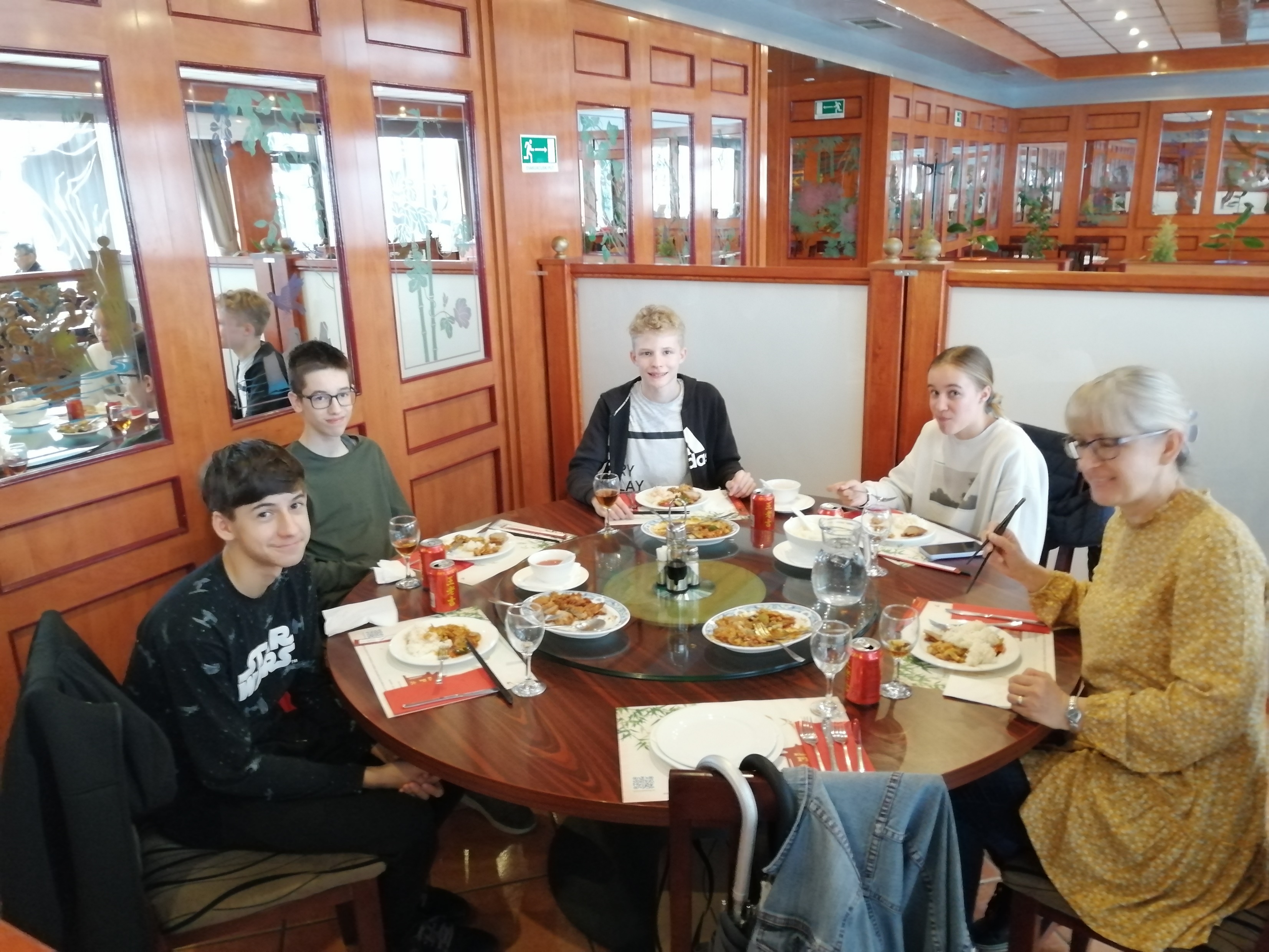 Bilo je ukusno. 
Zai jian! (Doviđenja!)